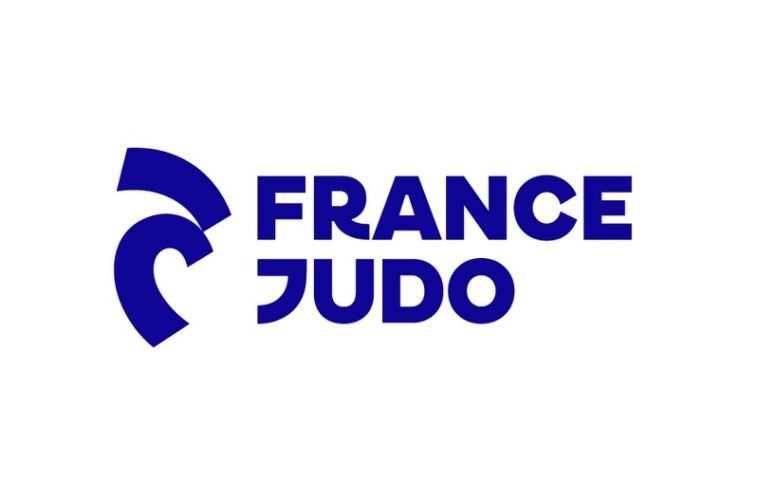 SYNTHESE MANIFESTATIONS Sportives 2023-24
FILIERE DE COMPETITIONS
557 CLUBS
CHAMPIONNAT REGIONAL AURA
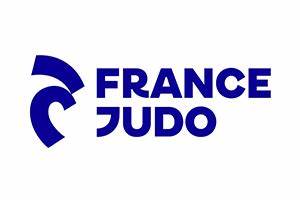 CHAMPIONNATS
INTERDEPARTEMENTAUX
SUR 3 SECTEURS :

LOIRE – AUVERGNE
03-15-42-43-63

RHODANIEN
01-26/07-69

ALPIN
38-73-74
CHAMPIONNAT DE FRANCE
Quotas = 8 par catégorie
ACTIONS 

DEPARTEMENTALES

AU NIVEAU 

DE CHACUN DES

11 COMITES
 
DEPARTEMENTAUX
Inscriptions extranet CLUB
Inscriptions extranet CD
QUOTA
NATIONAL
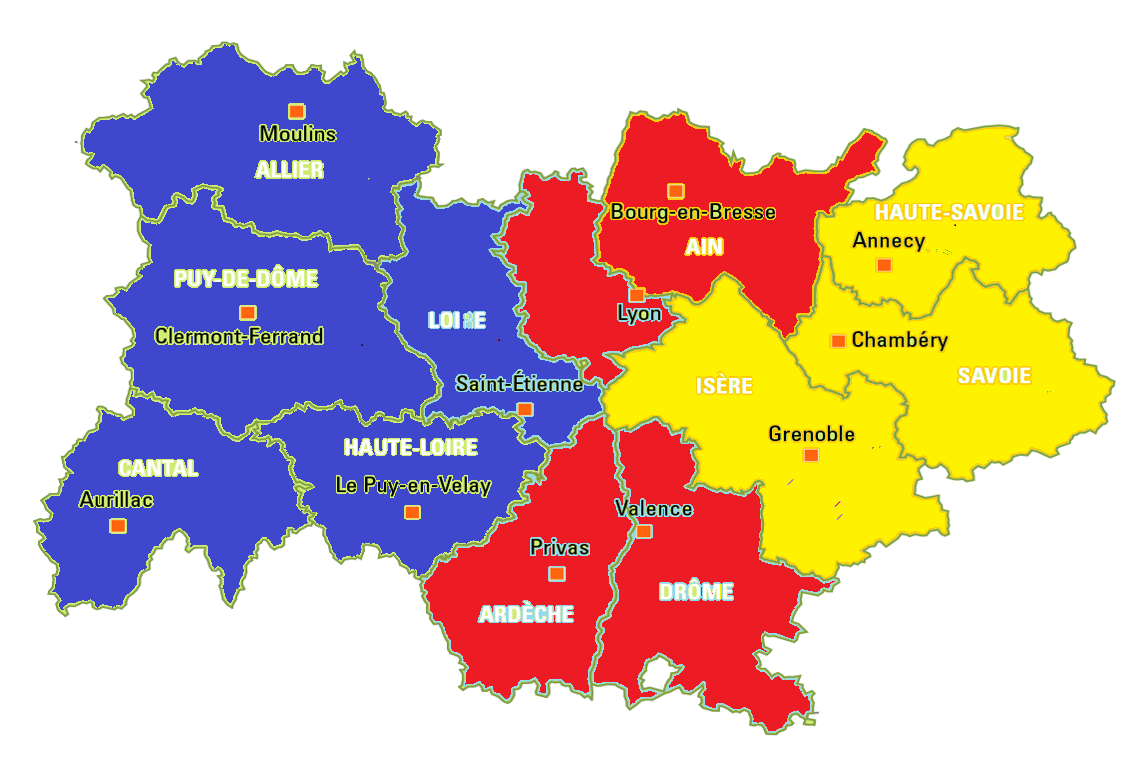 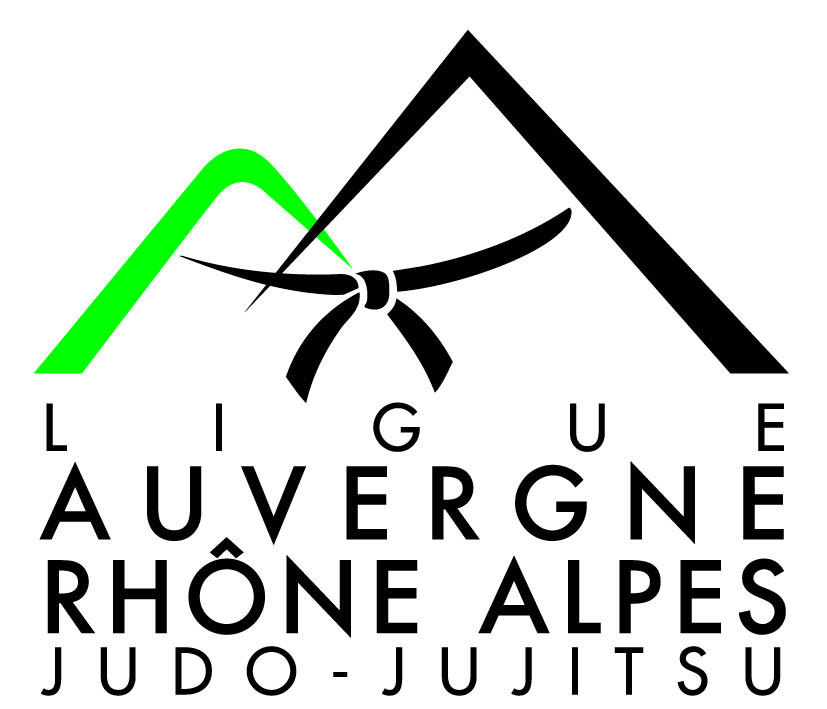 RANKING-LIST NATIONALE  à partir de cadet(te)s
[Speaker Notes: Entre janvier et octobre : 2 à 3 Grand Prix ouverts + 1 critérium départemental fermé  Organisation et financement par les CD
19 ou 20 novembre : 3 critériums des anciennes ligues (ALS, LOR, CHP). A définir ouverts (principe d’ayant droits) ou fermés.  Organisation et financement par l’ACAL 
3 décembre : 1 critérium ACAL (finale des 12 meilleurs)  Organisation et financement par l’ACAL]
CALENDRIER 2023-2024
PARTICULARITES